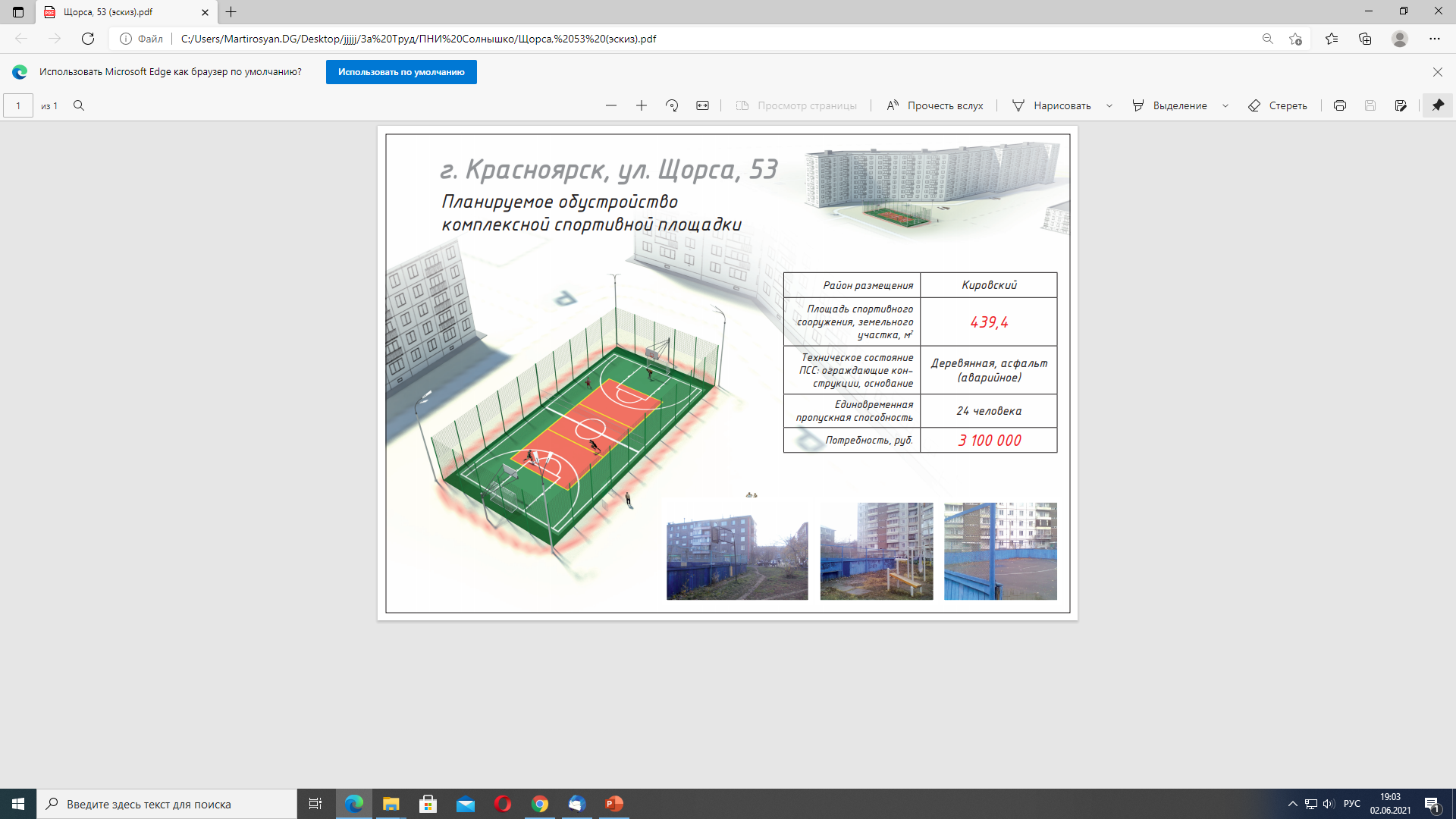 ППНИ «Солнышко» (пгт. Березовка)
Планируемое обустройство 
комплексной спортивной площадки
пгт. Березовка,           ПНИ «Солнышко
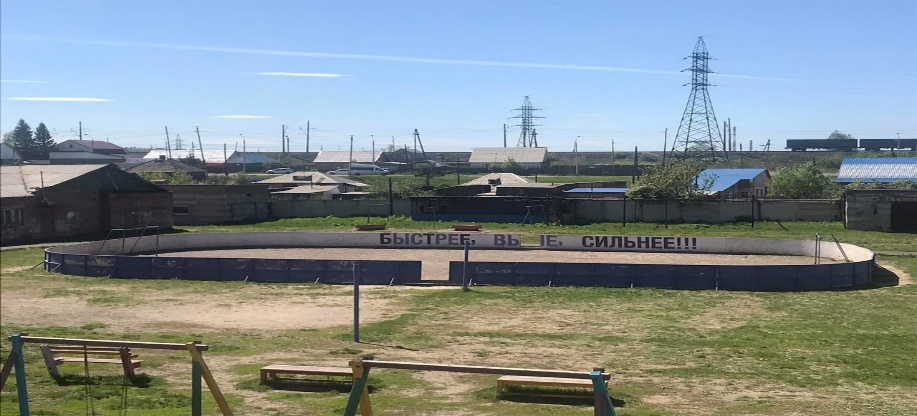